Forma que se utilizará para hacer referencias a las citas textuales, paráfrasis y referencias bibliográficas
 
CITA TEXTUAL
Las citas textuales se escriben entre paréntesis (Apellido del autor, año, página)
 
Referencias al final del párrafo con un solo autor, aparecerá el (apellido del autor, año, página) 
“No obstante que las raíces filosóficas de las pedagogías centradas en el sujeto que aprende pueden rastrearse en el pensamiento europeo ya desde el siglo XVII, la idea de que el currículo y la enseñanza”. (Neve, 2003, p.25)
 
 
Si el autor aparece dentro de la redacción solo se pone al final o enseguida del apellido del autor el (año, página) 
Neve menciona “no obstante que las raíces filosóficas de las pedagogías centradas en el sujeto que aprende pueden rastrearse en el pensamiento europeo ya desde el siglo XVII, la idea de que el currículo y la enseñanza”. (2003, p.25) ó
 
Neve (2003, p.25) menciona “no obstante que las raíces filosóficas de las pedagogías centradas en el sujeto que aprende pueden rastrearse en el pensamiento europeo ya desde el siglo XVII, la idea de que el currículo y la enseñanza”.
Al mencionar por primera vez algún libro de la Secretaría de Educación Pública como el de Aprendizajes Clave para la Educación Integral, se cita de la siguiente manera:
[Secretaría de Educación Pública (SEP, 2018, p. 20)]
 
A partir de la segunda vez que se cite se escribe únicamente:
(SEP, 2011, p. 28)
 
 
Cuando la cita tiene 2 o más autores, la primera vez se citan el apellido de cada uno de ellos y se escribe amperstand (&) en lugar de “y”, año y página
“La perspectiva experiencial se basa en el supuesto de que todo lo que les pasa a los estudiantes influye en sus vidas, y, por consiguiente, el currículo debería plantearse en términos amplios” (Posner, Neve & Dewey, 2004, p. 67)
 
En las menciones subsiguientes solo se escribe el apellido del primer autor seguido de la frase et.al, en seguida el año, y la página
“La perspectiva experiencial se basa en el supuesto de que todo lo que les pasa a los estudiantes influye en sus vidas, y, por consiguiente, el currículo debería plantearse en términos amplios” (Posner et.al, 2004, p.67)
 
 
En caso de que no tenga fecha se menciona el apellido del autor, s/f, número de página
(Díaz, s/f, p.5)
Si es una investigación o documento de alguna fuente electrónica se citará, autor, año, página: (Gámez, 2018, p.5) de no existir número de página se citará el número de párrafo (Martínez, 2018, 3)      
 
Si se retoma algún texto del Diario Oficial éste se mencionará dentro de la redacción y al final se hará la referencia del año y número de párrafo….
El Diario Oficial de la Federación hace referencia a la reforma del Artículo 3ro. en el cual se menciona que el “Estado garantizará la calidad en la educación obligatoria de manera que los materiales y métodos educativos, la organización escolar, la infraestructura educativa,   la idoneidad de los docentes y los directivos garanticen el máximo logro de aprendizaje de los educandos” (2013, 4)
 
 
La única cita textual mayor de 40 palabras que aparecerá en el documento será en la que se menciona la competencia seleccionada y las unidades que la componen, la cual se redactará….
La competencia seleccionada que se menciona en el Plan de Estudios 2012 de la Licenciatura en Educación Preescolar es: 
Diseña planeaciones didácticas, aplicando sus conocimientos pedagógicos y disciplinares para responder a las necesidades del contexto en el marco del  plan y programas de educación básica.
Realiza diagnósticos de los intereses, motivaciones y necesidades formativas de los alumnos para organizar las actividades de aprendizaje.
Diseña situaciones didácticas significativas de acuerdo a la organización curricular y los enfoques pedagógicos del plan y los programas educativos vigentes.
Elabora proyectos que articulan diversos campos disciplinares para desarrollar un conocimiento integrado en los alumnos.
Realiza adecuaciones curriculares pertinentes en su planeación a partir de los resultados de la evaluación.
Diseña estrategias de aprendizaje basadas en las tecnologías de la información y la comunicación de acuerdo con el nivel escolar de los alumnos. (SEP, 2012)
PARÁFRASIS
Se escriben SIN comillas (Apellido del autor, año)
 
Referencia al final del párrafo con un solo autor
En consonancia con lo anterior, la escuela tiene que estructurarse en torno a determinadas formas de cooperación social y vida comunitaria, de forma tal que a través de una participación democrática en las actividades  sociales del grupo surja la autodisciplina a partir del compromiso en una tarea constructiva (Apel, 1979)
 
 
Si el autor aparece dentro de la redacción solo se pone al final el año 
Para Dewey, la escuela es ante todo una institución social en la que puede desarrollarse una vida comunitaria que constituye el soporte de la educación (1942) ó
 
Para Dewey (1942), la escuela es ante todo una institución social en la que puede desarrollarse una vida comunitaria que constituye el soporte de la educación
Cuando la paráfrasis o cita textual tiene 2 o más autores
La primera vez se  citan todos, se pone al final el año, se utiliza el amperstand (&)…
La perspectiva experiencial inspirada en Dewey se basa en el supuesto de que todo lo que les pasa a los estudiantes influye en sus vidas, y, por consiguiente, el currículo debería plantearse en términos amplios, no sólo en lo que puede planearse en la escuela e incluso fuera de ésta, sino en términos de todas las consecuencias no anticipadas de cada nueva situación significativa  (Posner, Neve & Dewey, 2004)
 
En las paráfrasis subsecuentes se mencionará: 
(Posner et.al, 2004)
	
 
Nota… 
Recuerda que en todo el documento lo único que debe llevar comillas (“ ”) son las citas textuales
Las citas textuales deben ser máximo de 40 palabras 
Cada cita textual o paráfrasis que incluyes en tu documento debe estar justificada, no debe ir aislada, ni poner más de una cita en un párrafo
REFERENCIAS BIBLIOGRÁFICAS
Es la lista de las fuentes bibliográficas que sustentan el trabajo de titulación
Solo se escriben las que se mencionan dentro del documento de titulación
Deben ir en orden alfabético, de acuerdo al primer apellido del autor
El nombre del libro debe ir en cursiva
 
 
Se escribe apellido del autor, iniciales de su(s) nombre(s). Año entre paréntesis. Título del libro. Ciudad: Editorial
 
Ejemplo:
Goleman, D. (2000). La inteligencia emocional: Por qué es más importante que el cociente intelectual. México: Ediciones B.
 
Secretaría de Educación Pública. (2017). Aprendizajes clave para la educación integral. México. SEP
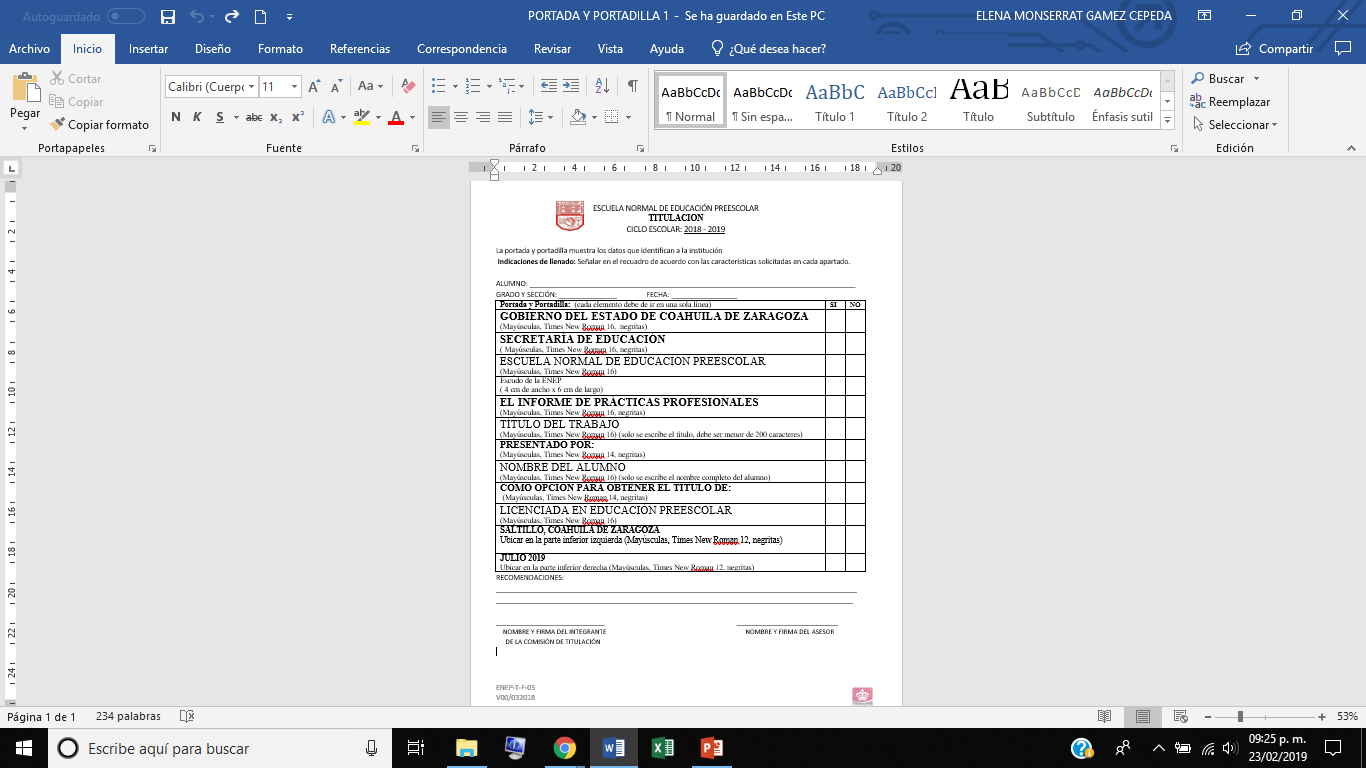 PORTADA Y PORTADILLA
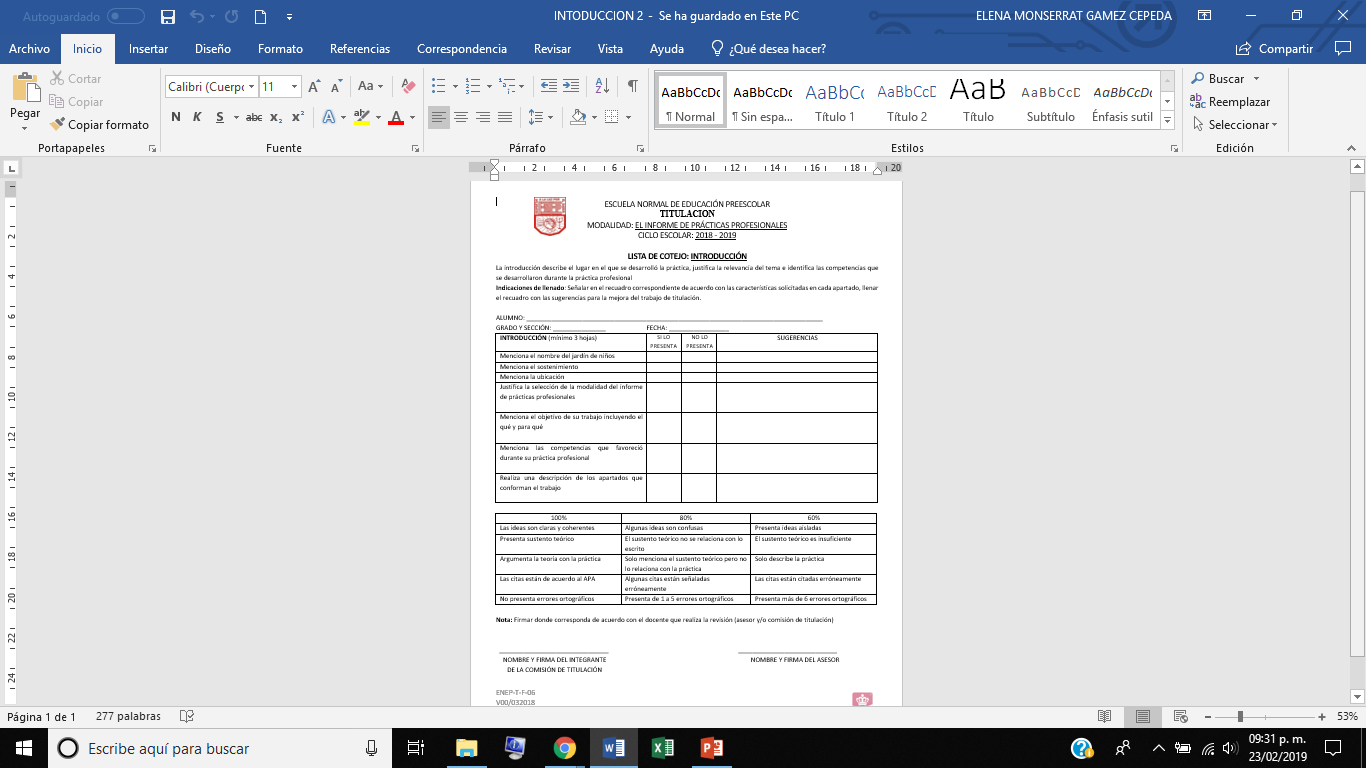 INTRODUCCIÓN
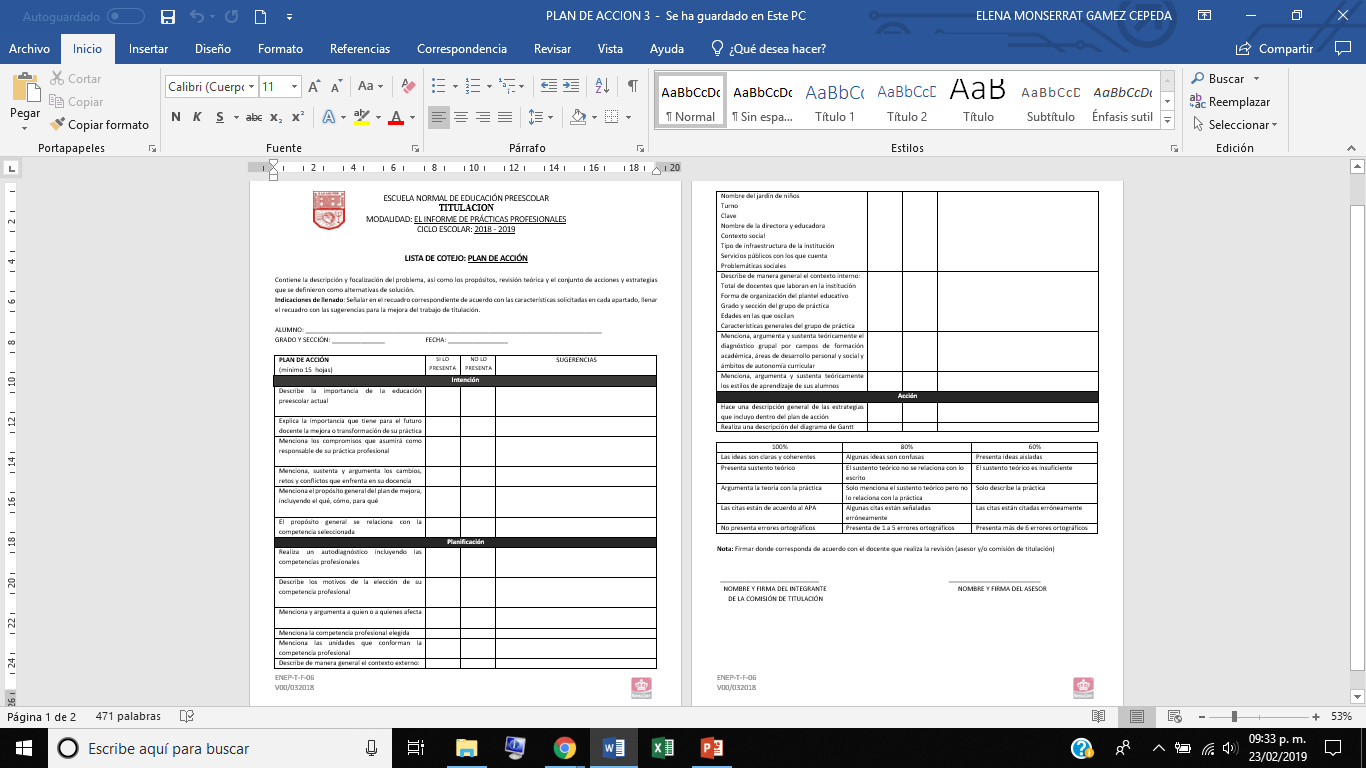 PLAN DE ACCIÓN
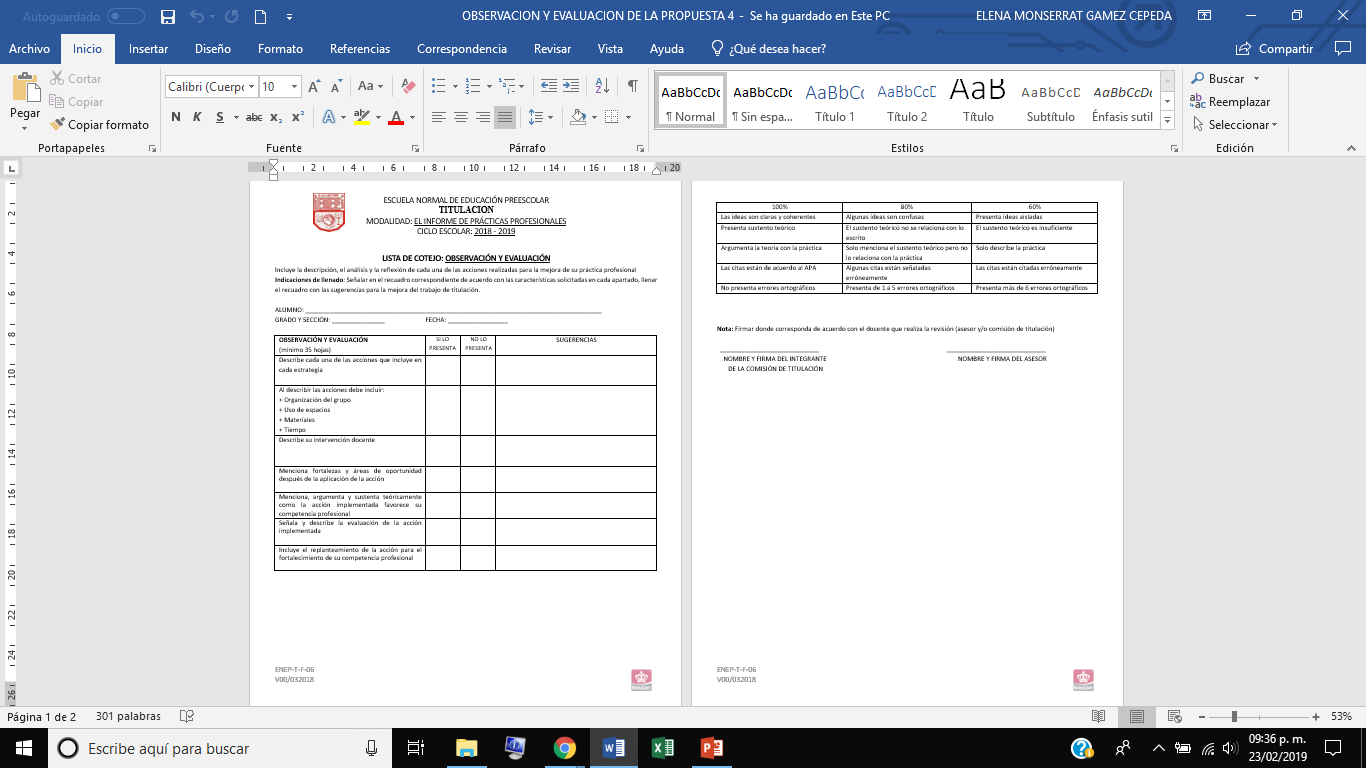 OBSERVACIÓN Y EVALUACIÓN
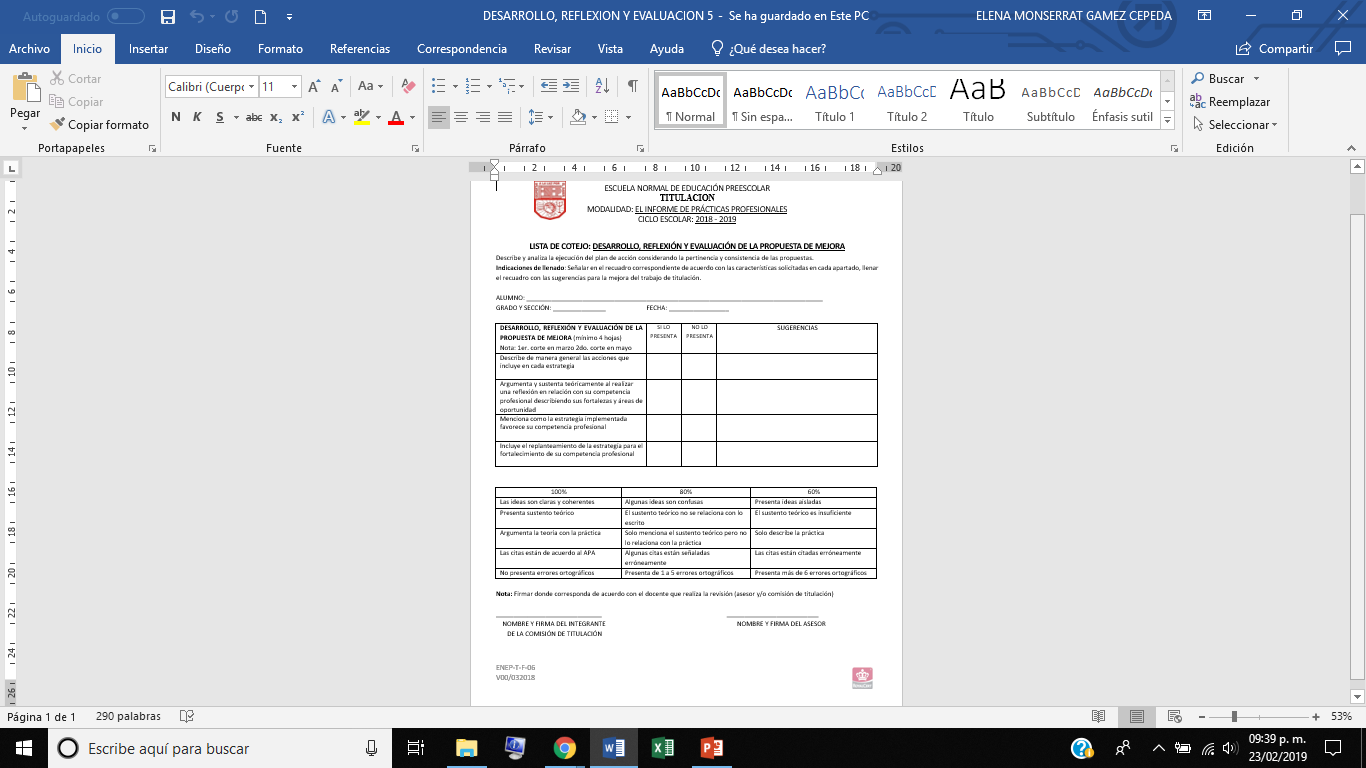 DESARROLLO, REFLEXIÓN Y EVALUACIÓN DE LA PROPUESTA
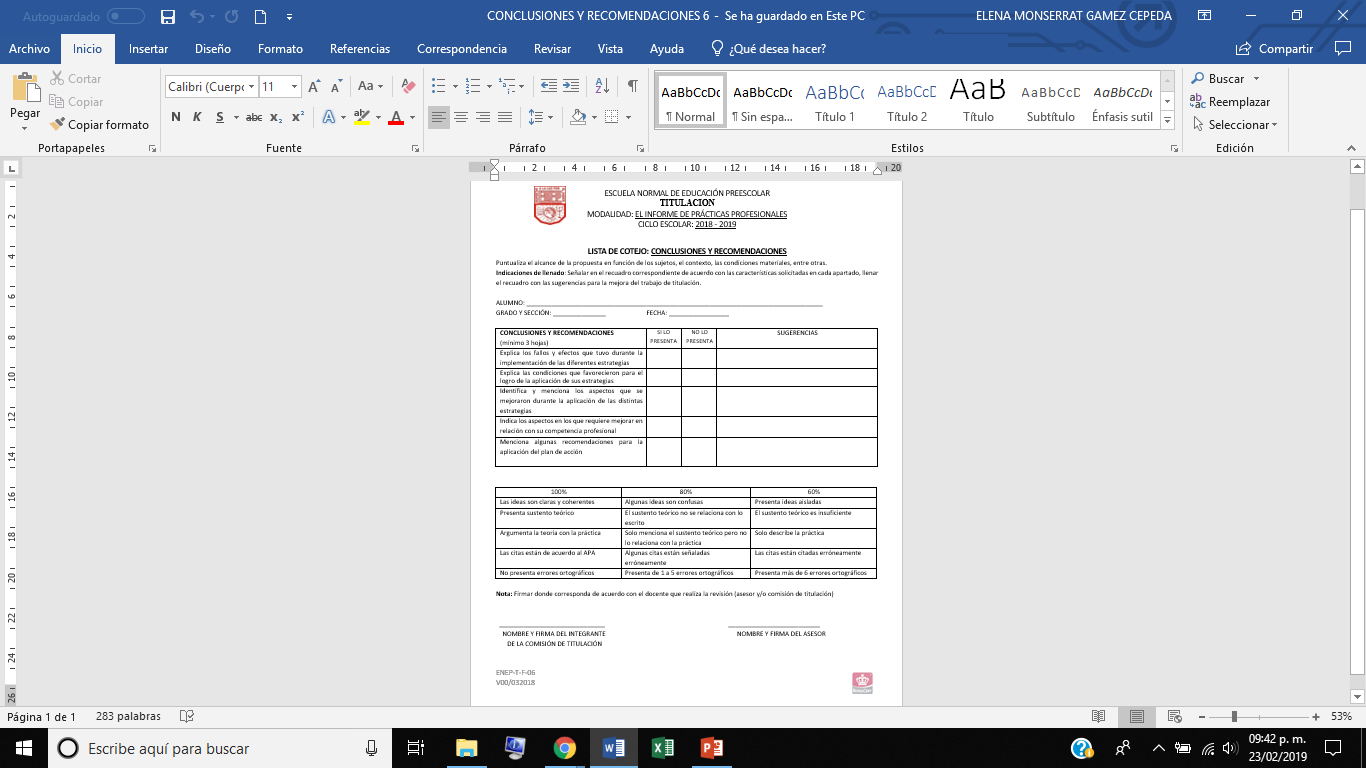 CONCLUSIONES Y RECOMENDACIONES